МУНИЦИПАЛЬНОЕ БЮДЖЕТНОЕ ОБРАЗОВАТЕЛЬНОЕ УЧРЕЖДЕНИЕ 
ДОПОЛНИТЕЛЬНОГО ОБРАЗОВАНИЯ
 «ЦЕНТР ТВОРЧЕСТВА ЗАВОДСКОГО РАЙОНА» ГОРОДА КЕМЕРОВО
Изготовление «Курских трещоток» 
мастер-класс
Автор-составитель:
Черепанов Роман Вячеславович,
педагог дополнительного образования
Кемерово, 2020
Оборудование: Портативный компьютер, проектор


Музыкальные инструменты: гармонь, курские трещотки

Цель мастер-класса: формирование у участников 
                                     мастер-класса умений изготовления 
                                     прототипа русского народного 
                                     инструмента – курских трещоток.



Задачи:    1. Знакомство с курскими трещотками
                  2. Непосредственное изготовление инструмента
                  3. Освоение приемов игры
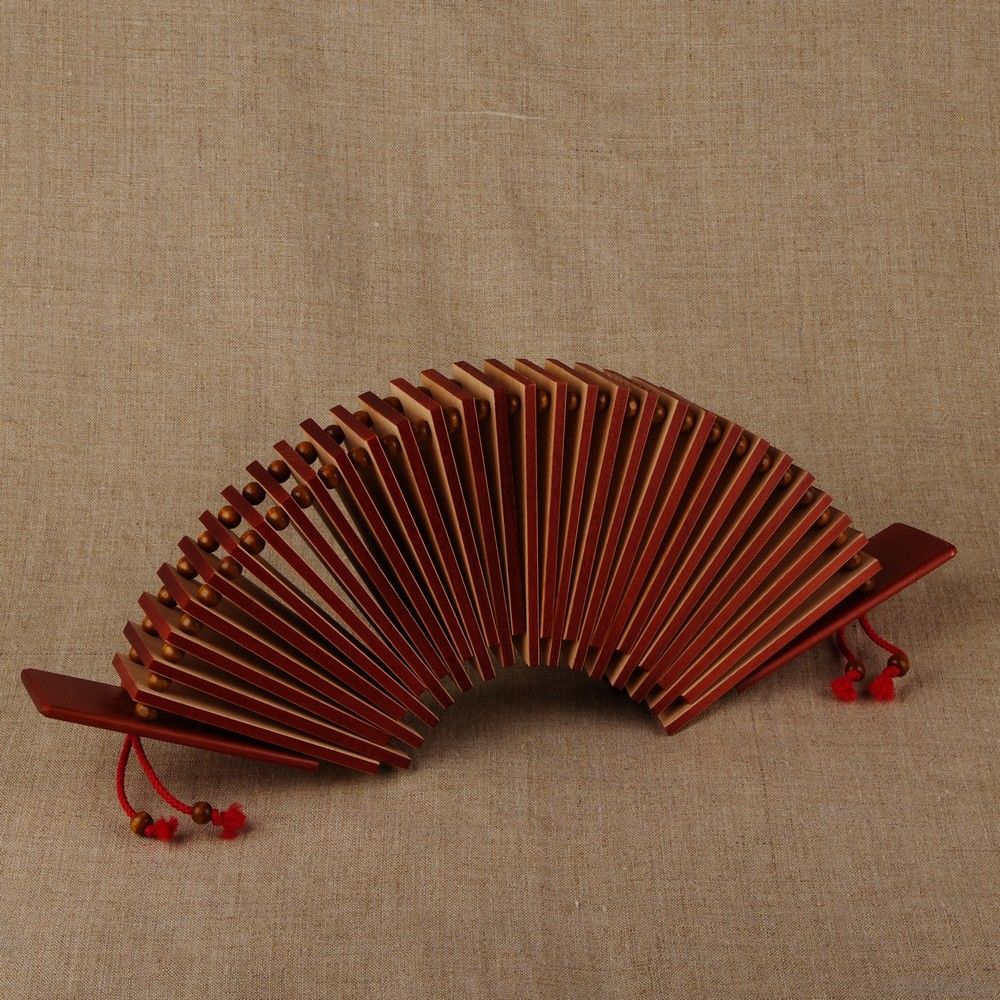 Курские
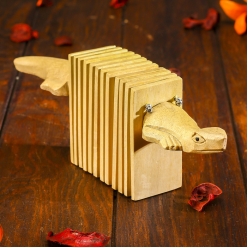 Трещотки
Сэмантерион
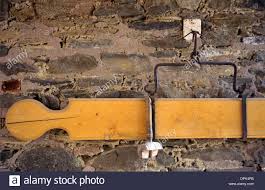 Трещотки
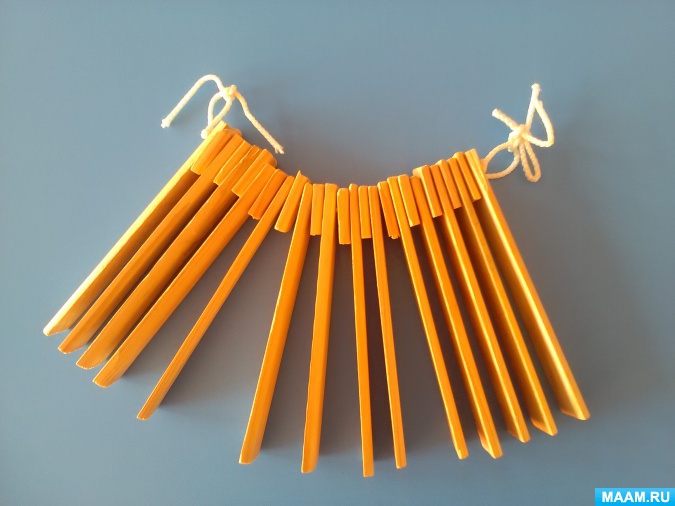 2 шнурка
1
2
3
4
14
5
13
12
11
6
7
9
10
8
Прототип курских трещоток
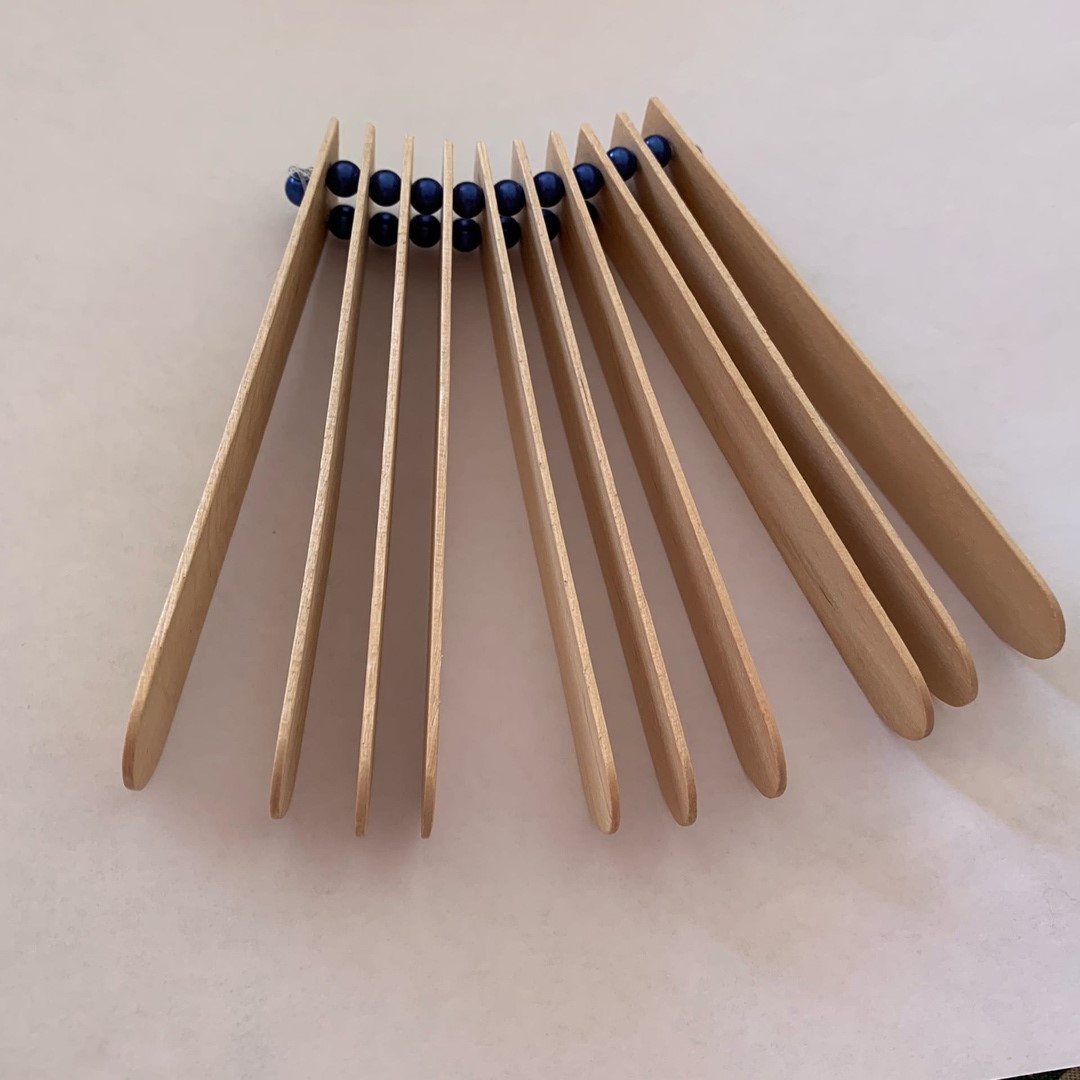 Процесс изготовления
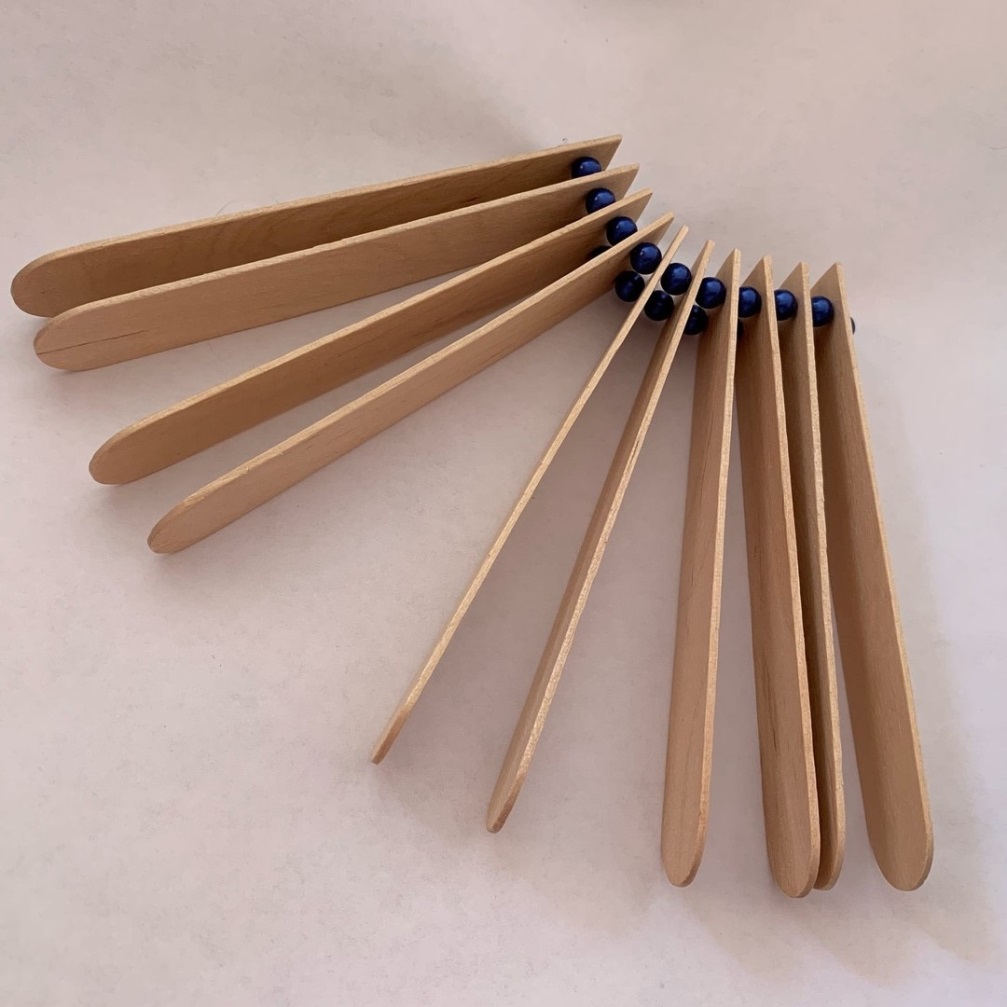 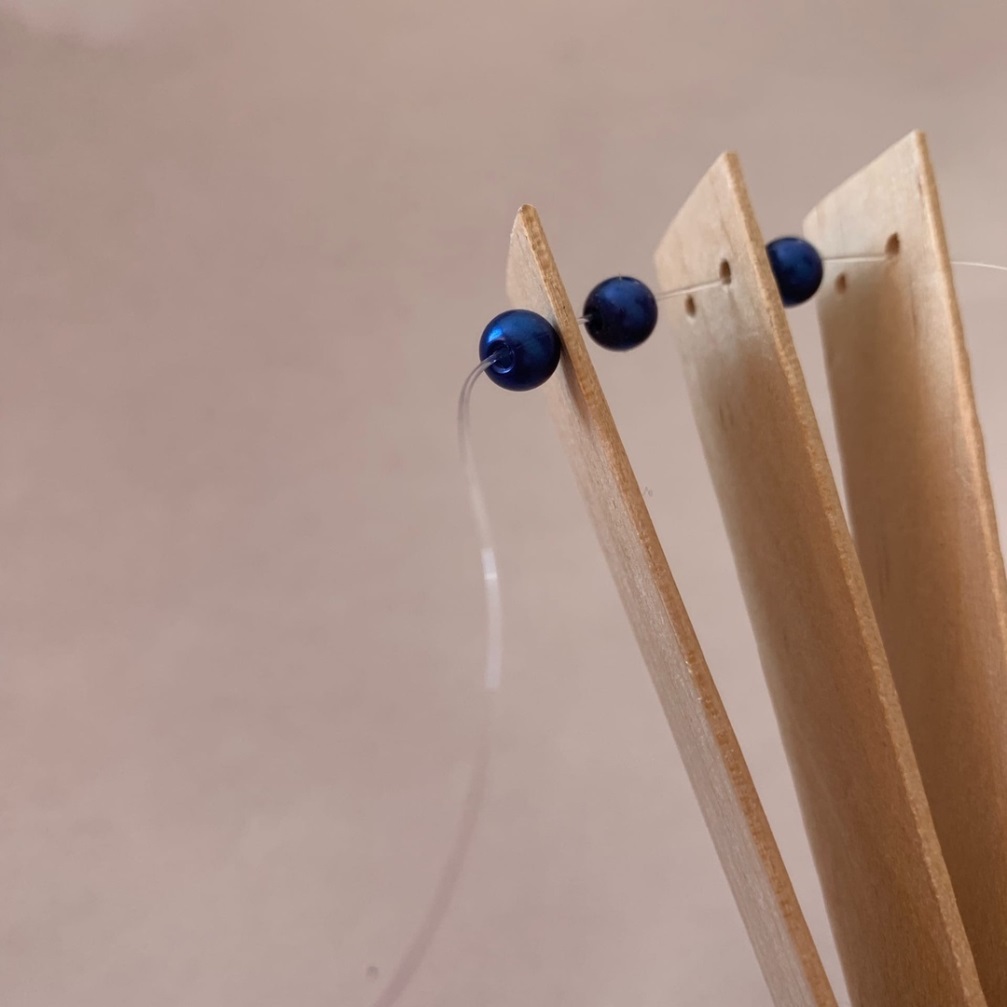 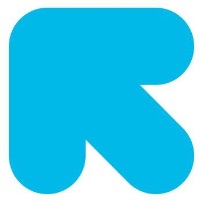